Ayuda BB Collaborate
Tener el modo de edición en “Activado” en la página presentación.
2
1
Activar Blackboard Collaborate:
Administración de asignatura >Personalización
Disponibilidad de herramientas
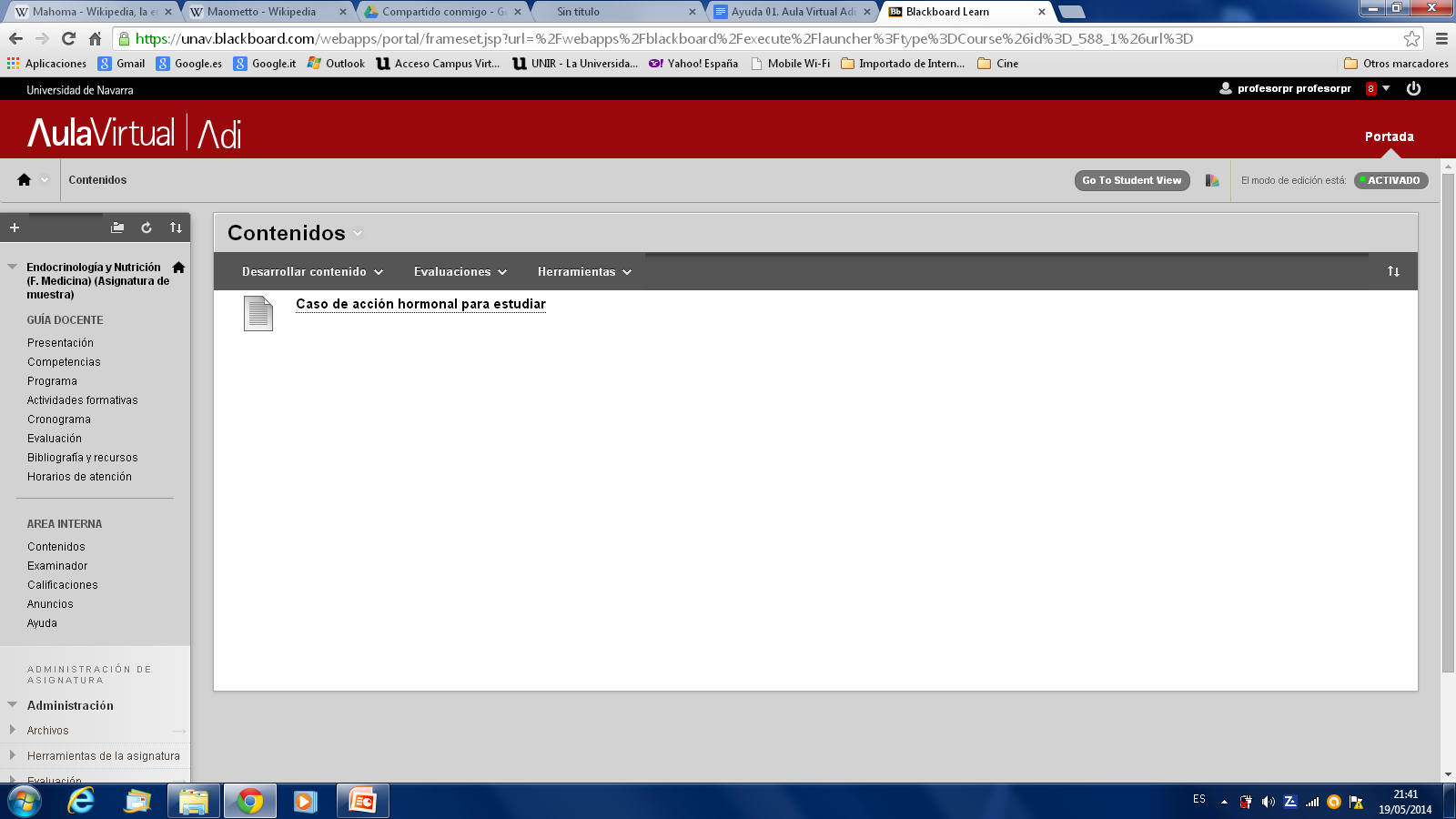 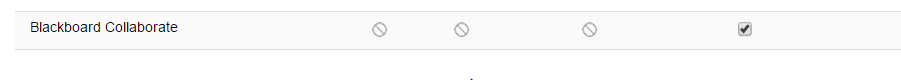 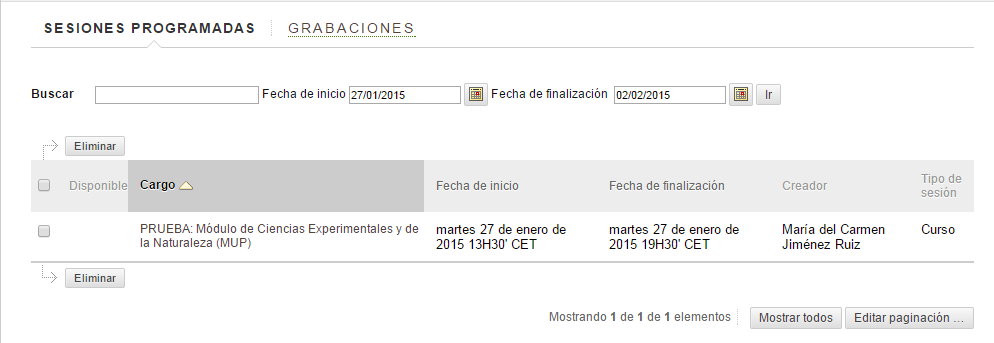 3
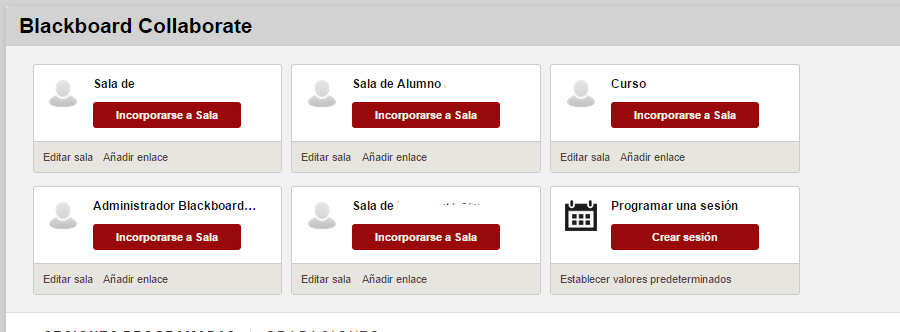 Creación Blackboard Collaborate
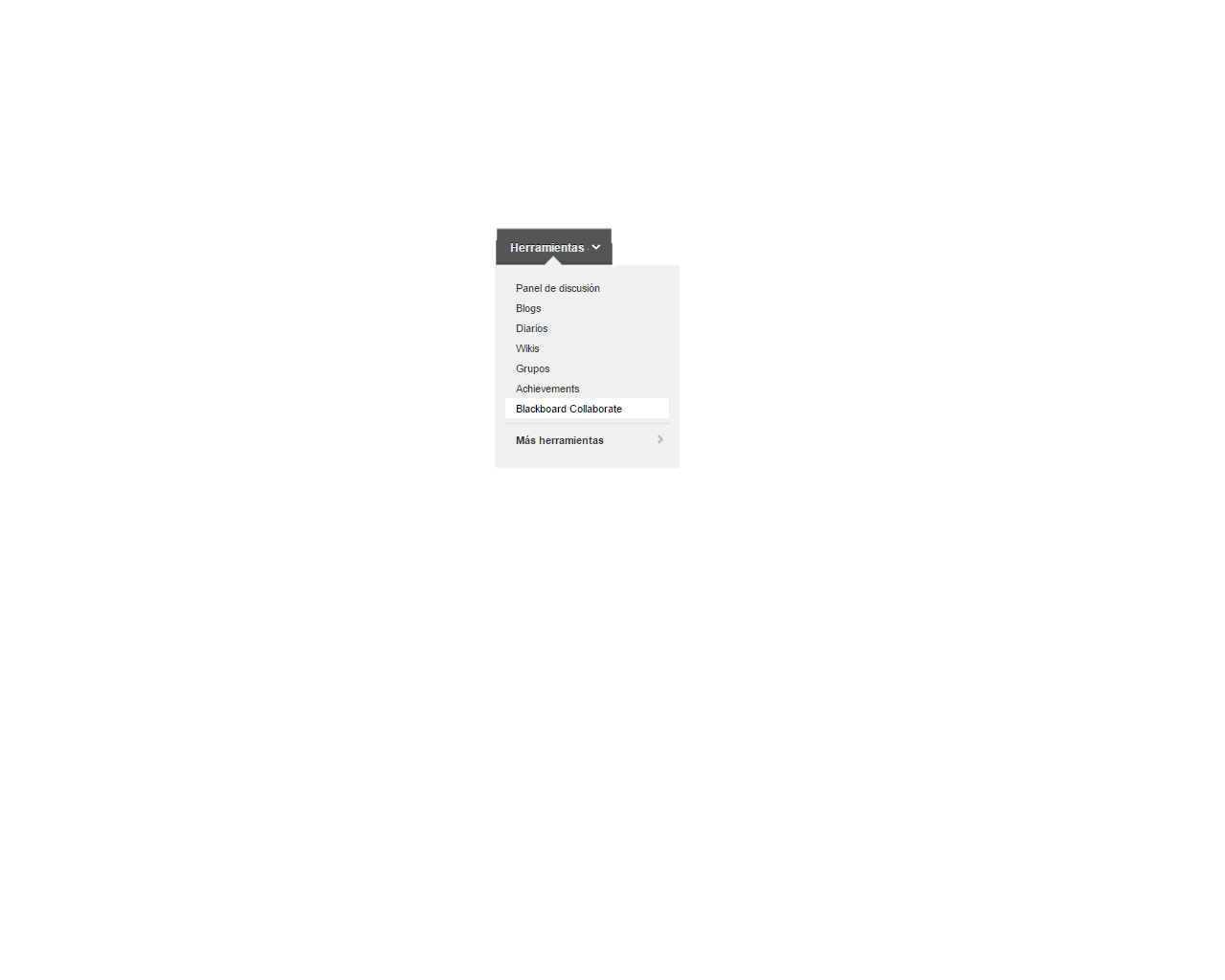 Acceso SafeAssignment
Administración de la asignatura.
Menú navegación > contenido > evaluación
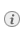 4
Crear una nueva sesión
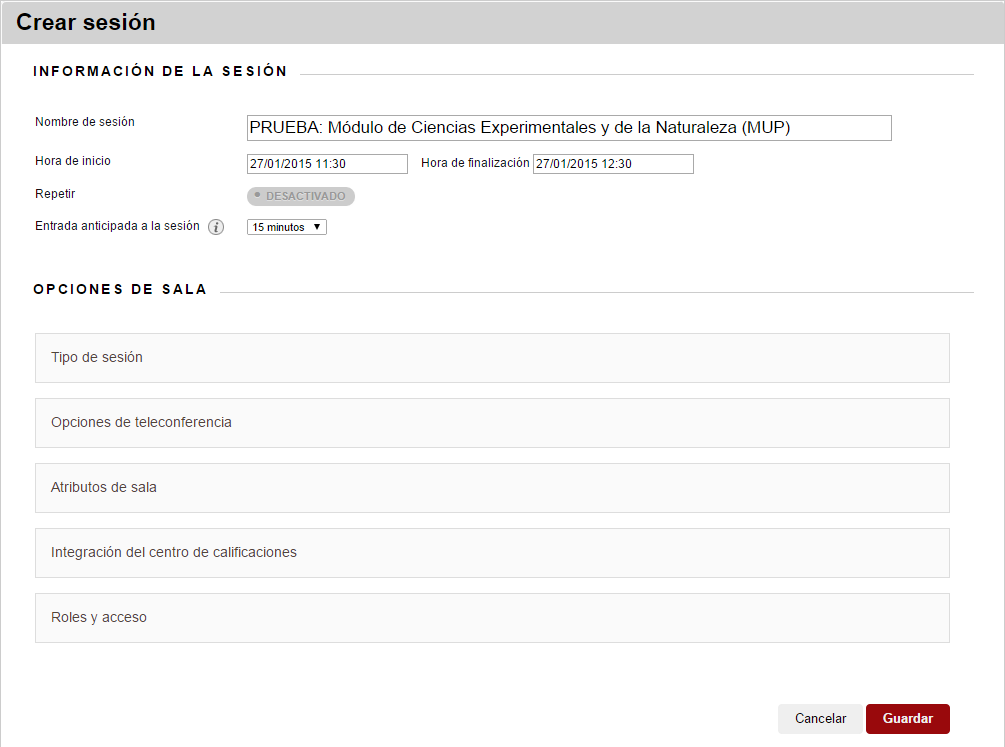 Configuración de la información de la sesión:
Nombre
Hora de inicio y finalización
Repetir
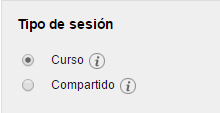 Opciones de sala:
Tipo de sección
…..

Cada apartado es desplegable y se debe configurar. Para más información pinchar en
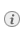 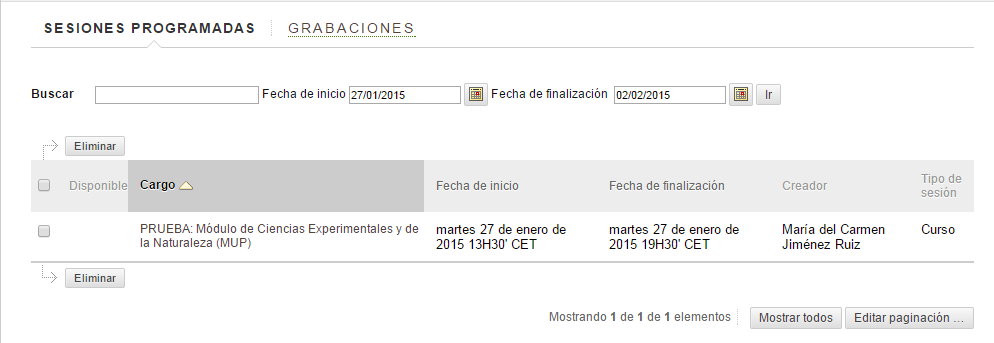 Ayuda BB Collaborate
Pasos de descarga
2
1
Incorporarse en la sesión creada de Blackboard Collaborate:
Pinchar en la sesión creada
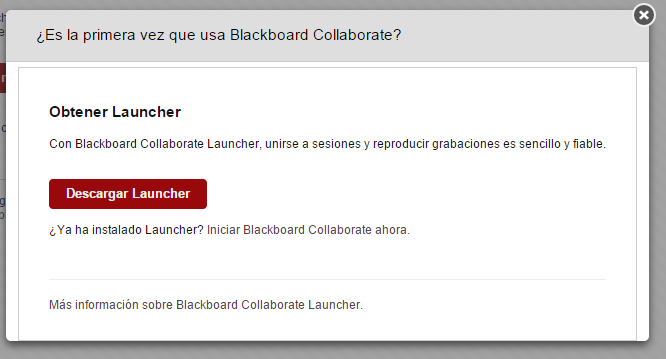 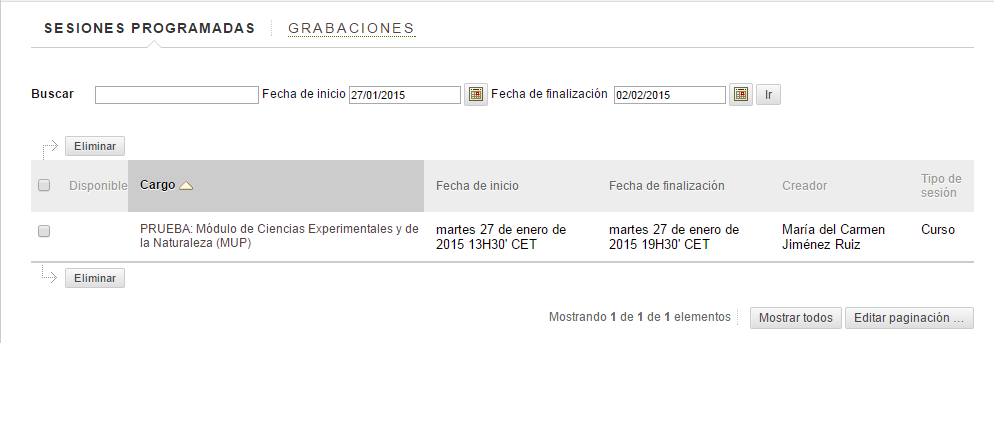 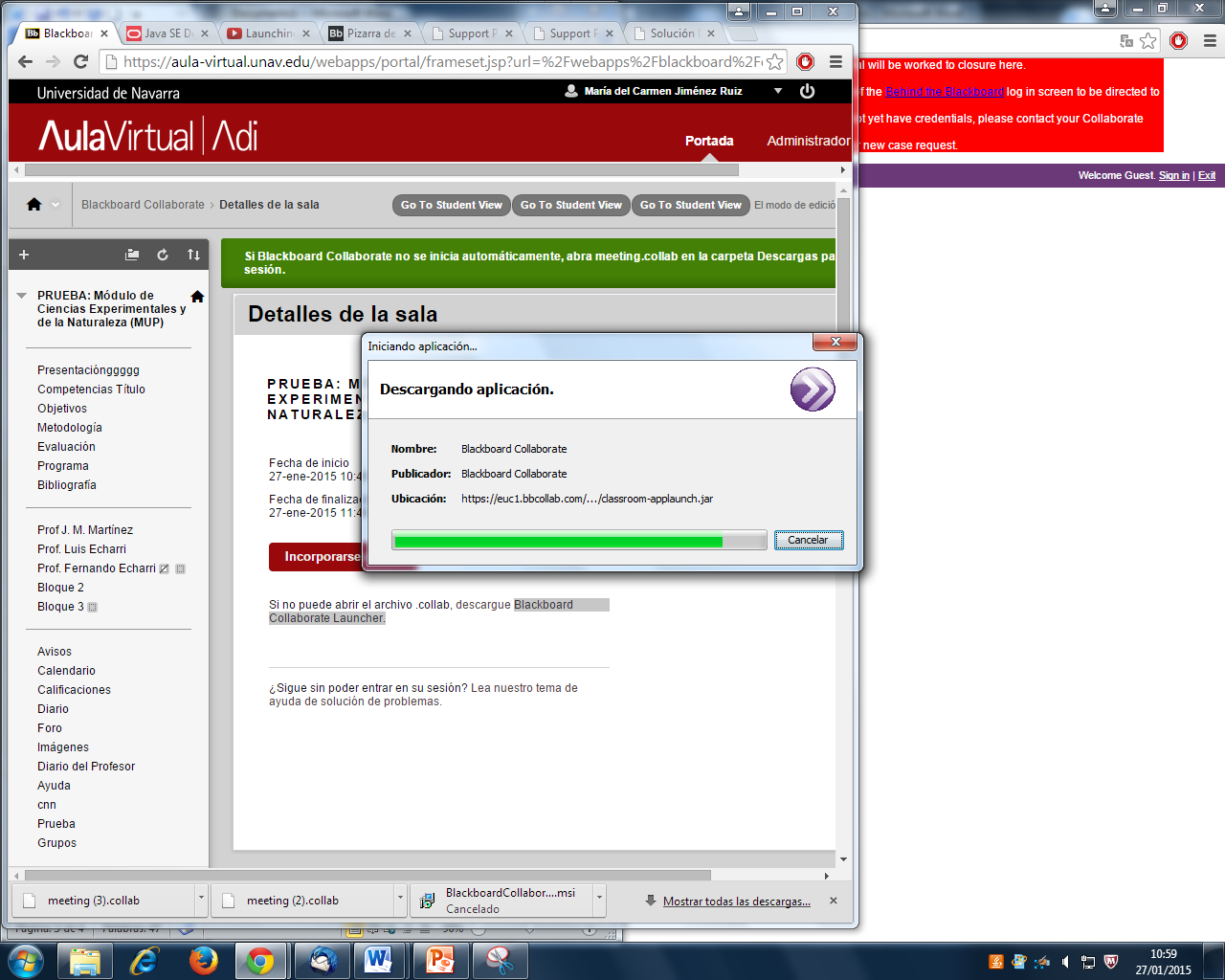 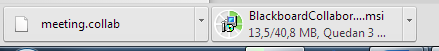 Ejecute y complete la descarga
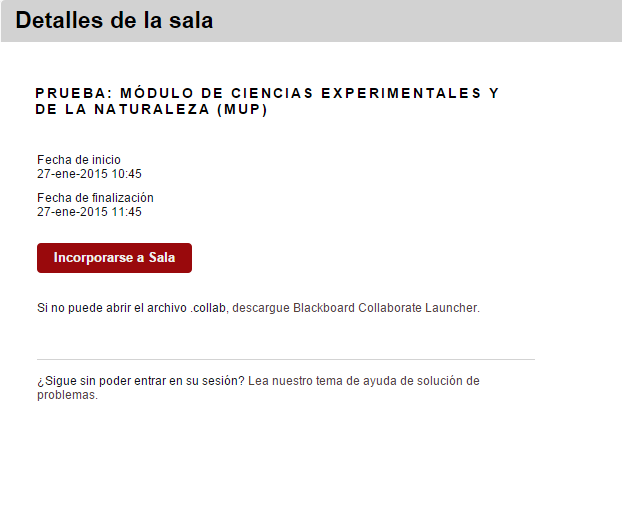 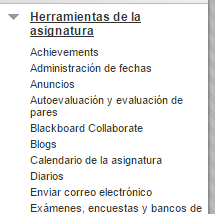 Vuelva a Blackboard Collaborate 
Herramientas de la asignatura
Blackboard collaborate
2
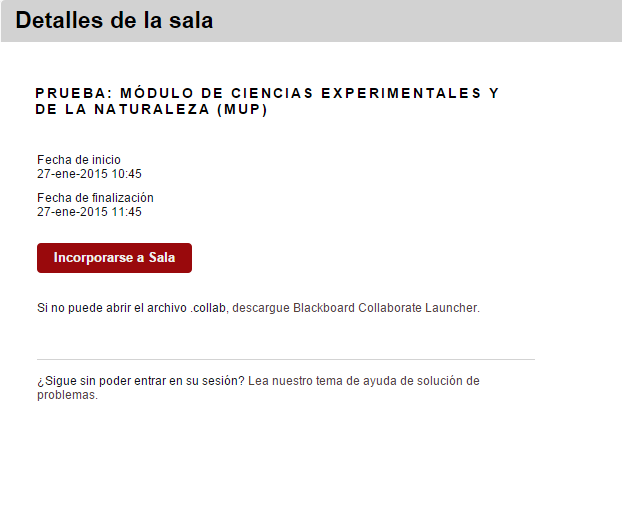 Si el sistema te pregunta qué tipo de conexión estás utilizando
Cable /DSL (C)
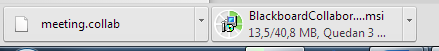 ¡! Si no te puedes incorporar a la sesión ¡! >Descargar Blackboard Collaborate launcher
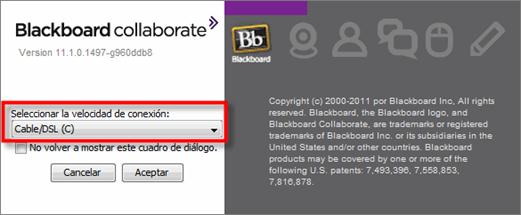 Se ejecuta
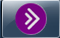 Ayuda BB Collaborate
Utilizar las herramientas de la sala
1
Herramientas básicas
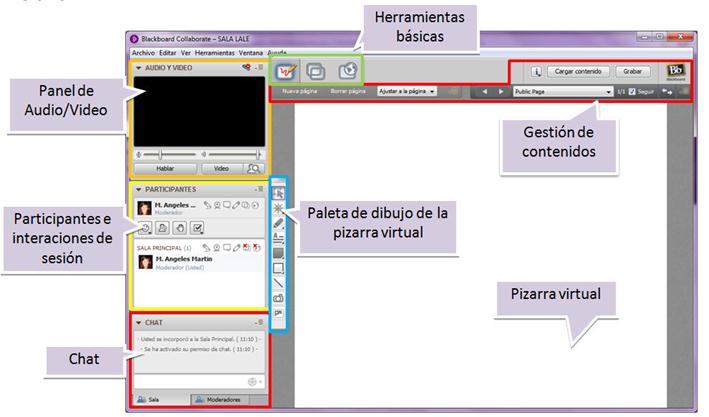 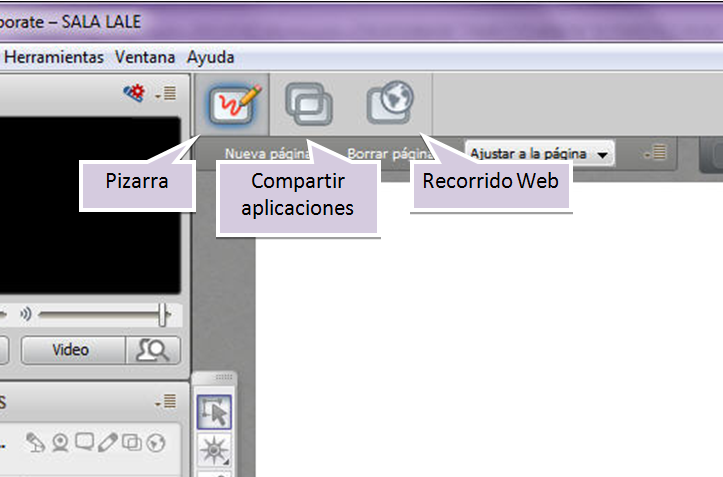 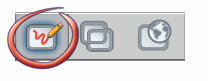 Incluir nuevas páginas
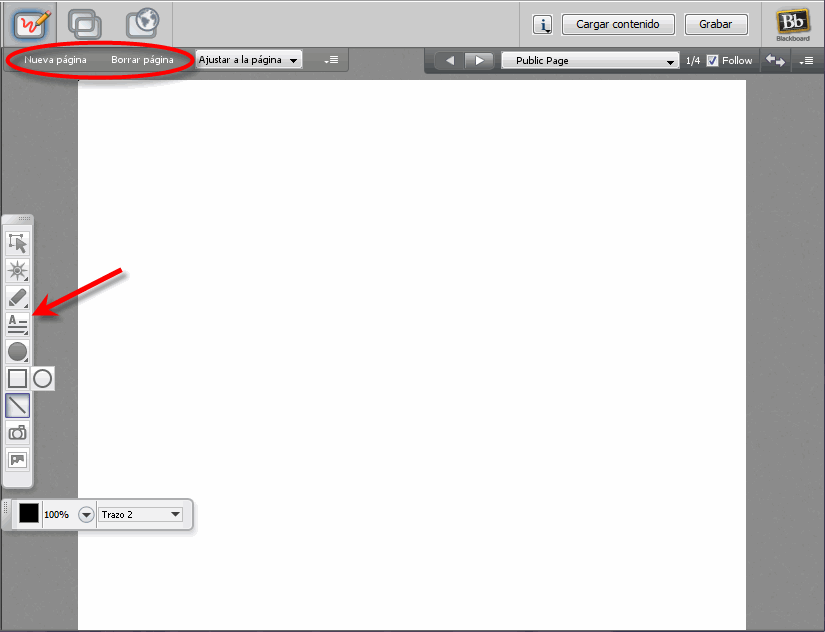 Cargar una presentación en la pizarra
Pincha cargar contenido
Busca la presentación en tu equipo
 ¡! Acepta: imágenes, pptx, vídeo, audio, flash.
Archivos pdf serán enviados a todos los participantes
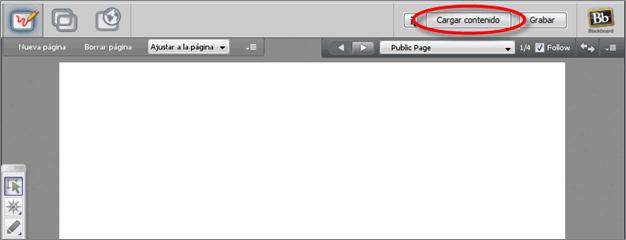